el cuerpo
la cabeza
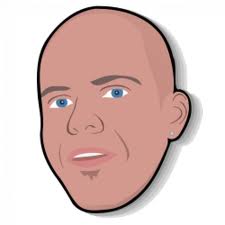 la cara
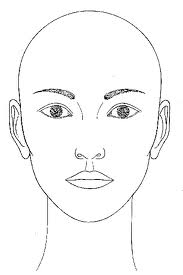 el ojo
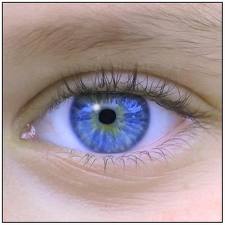 la nariz
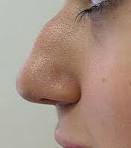 la boca
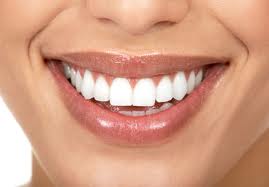 la lengua
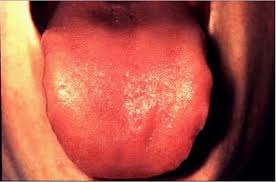 el cuello
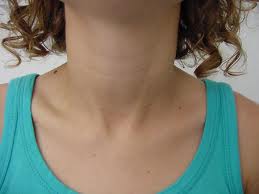 el hombro
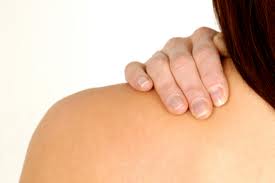 el brazo
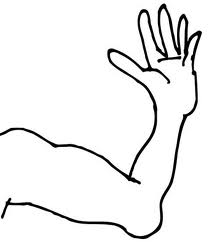 el dedo
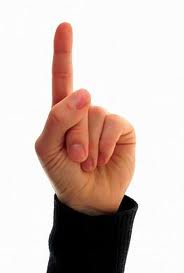 la mano
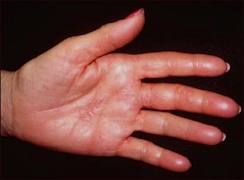 la muñeca
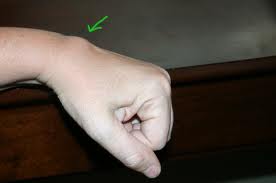 las caderas
el pie
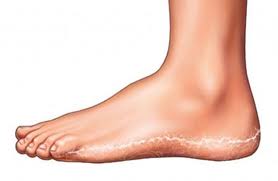 el dedo de pie
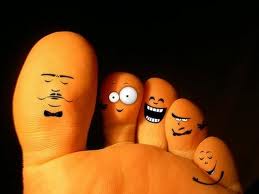 el tobillo
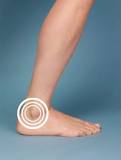 la pierna
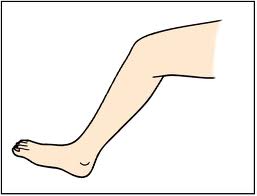 la rodilla
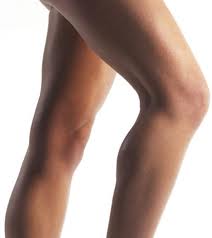 la espalda
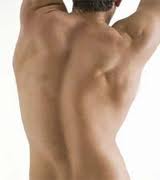